Военная техника в Великой Отечественной войне
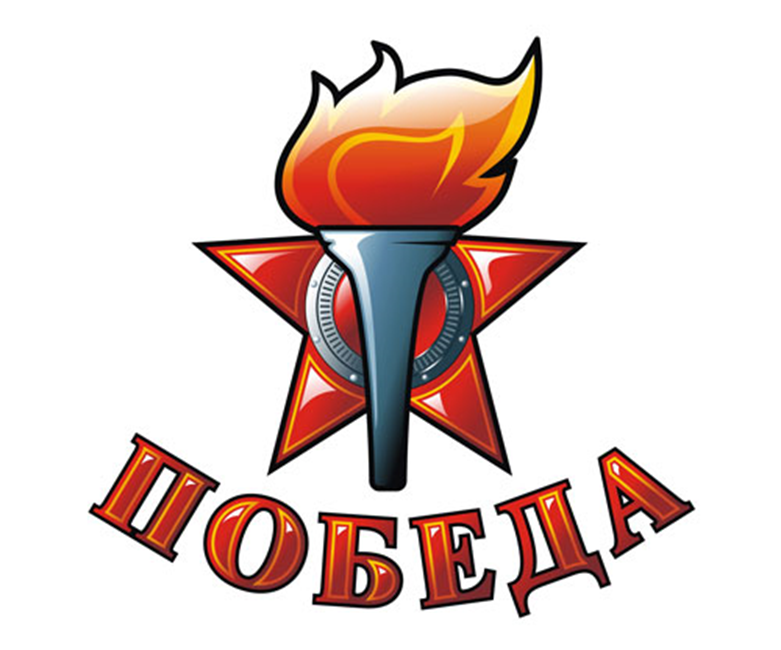 Проект «Наш бессмертный полк»
МБДОУ – детский сад №184
Руководитель проекта:
Харитоненко Е.Е.
Авиация
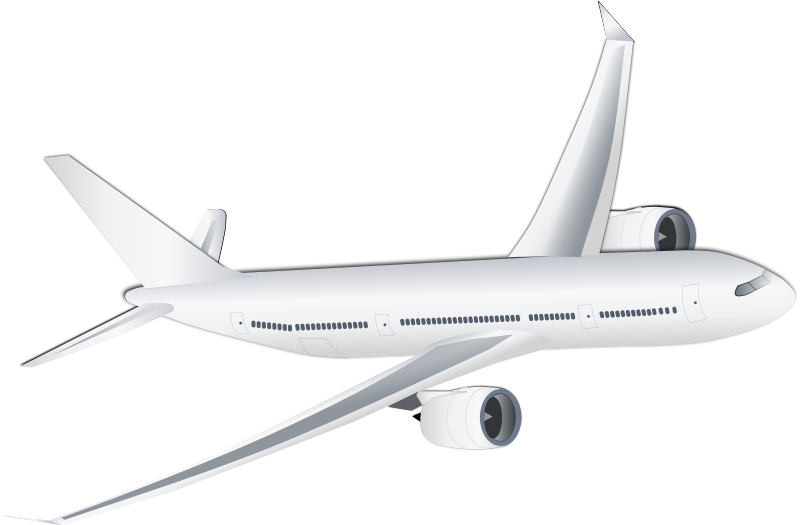 Ил-2
И-16
Миг-3
Артиллерия
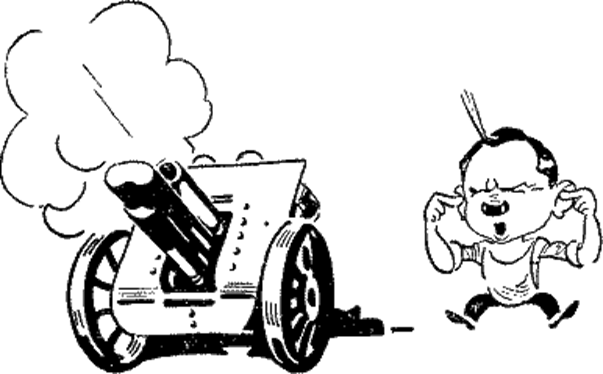 Катюша
БМ-13
122-мм гаубица
Реактивные снаряды РС-82
Самоходная техника
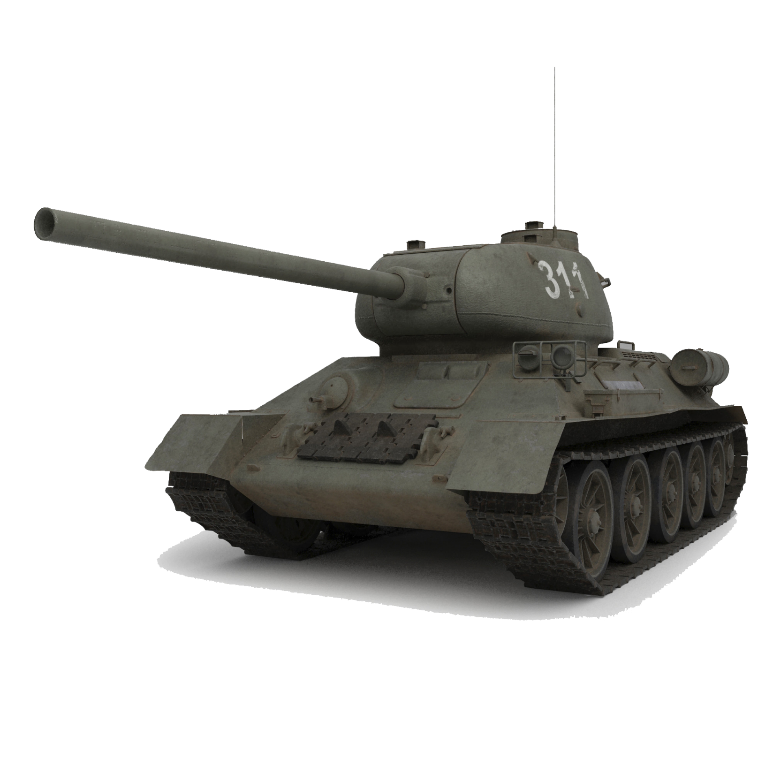 Лёгкий танк Т-50
Танк Т-34
Военно-морской флот
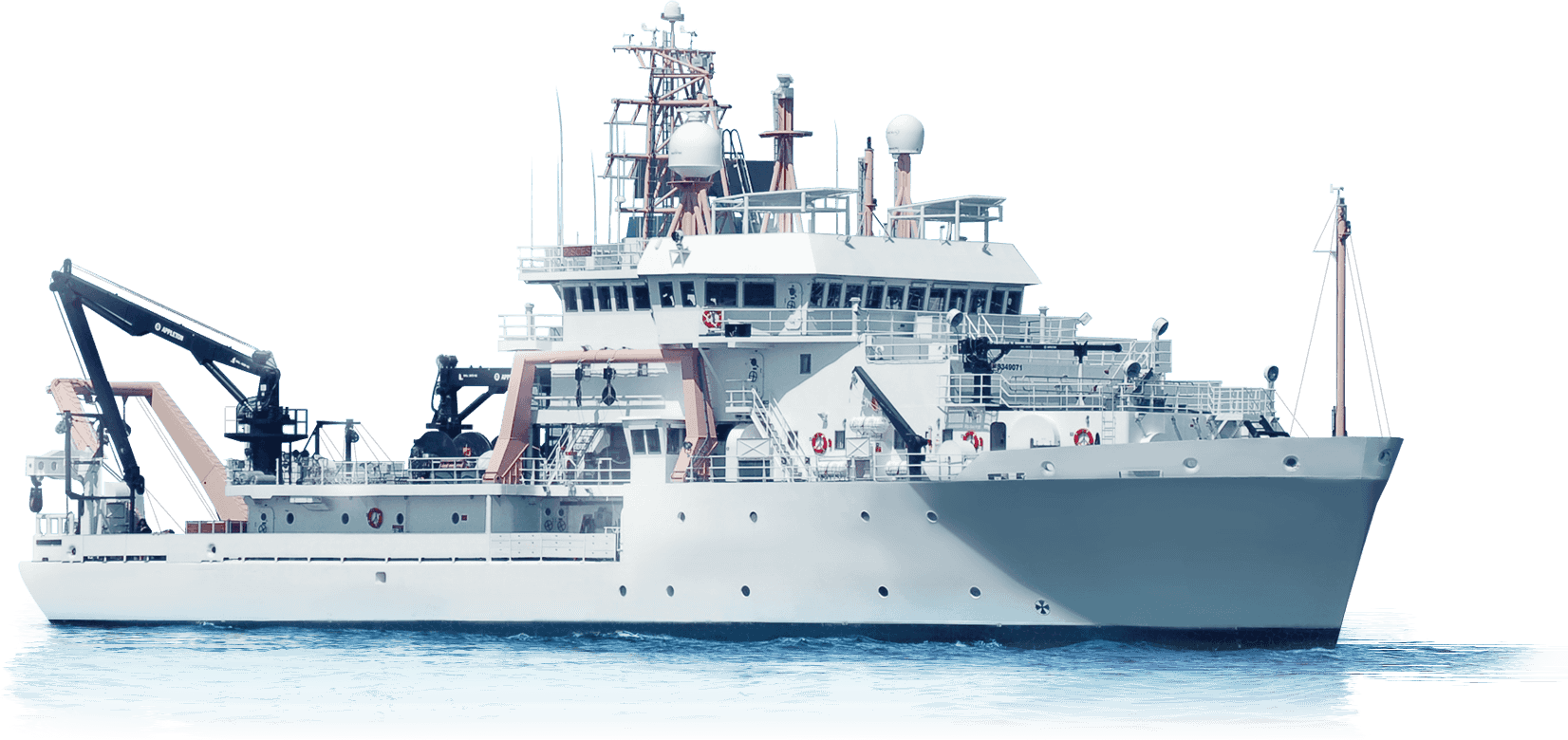 Спасибо за внимание!